AAA Role and Function
Adventist Accrediting Association (AAA)
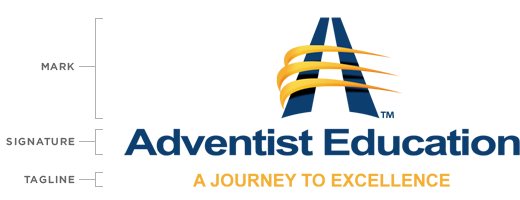 Adventist Accrediting AssociationArticles of Incorporation
Adventist Accrediting Association is organized and shall be operated exclusively as a not-for-profit, non-stock, charitable, educational, scientific and religious organization within the meaning of Section 50 I ( c )(3) of the Internal Revenue Code of 1986 and the regulations thereunder, as they now exist or may hereafter be amended (collectively the "Internal Revenue Code"), for the following purposes:
Adventist Accrediting Association Articles of Incorporation
To serve as the denominational accrediting authority for all tertiary and graduate educational programs and institutions operated in the name of the Seventh-day Adventist Church; to review and endorse the accreditation of secondary schools; and to evaluate the quality of the denominational institutions' programs and their implementation of the Seventh-day Adventist philosophy of education in order to foster the unity and mission of the Church. Adventist Accrediting Association is an integral part of the Seventh-day Adventist Church.
Accreditation in the United States
The United States has no Federal Ministry of Education or other centralized authority exercising single national control over postsecondary educational institutions . The States assume varying degrees of control over education, but, in general, institutions of higher education are permitted to operate with considerable independence and autonomy. As a consequence, American educational institutions can vary widely in the character and quality of their programs.
Accreditation in the United States
In order to ensure a basic level of quality, the practice of accreditation arose in the United States as a means of conducting non-governmental, peer evaluation of educational institutions and programs. Private educational associations of regional or national scope have adopted criteria reflecting the qualities of a sound educational program and have developed procedures for evaluating institutions or programs to determine whether or not they are operating at basic levels of quality.
Council for Higher Education AccreditationNon-governmental Coordinating Agency
For more than 50 years, there has been some type of nongovernmental coordinating agency for accreditation. This body, whatever its form, has existed primarily for the purpose of coordinating and improving the practice of accreditation. For example, the Council on Postsecondary Accreditation (COPA), which was established in 1974 (created through the merger of the National Commission on Accreditation, founded in 1949 as the first national organization to develop criteria and recognize accrediting agencies; and the Federation of Regional Accrediting Commission of Higher Education) and existed until December 1993, served as a nongovernmental organization whose purpose was to foster and facilitate the role of accrediting agencies in promoting and ensuring the quality and diversity of American postsecondary education.
Council for Higher Education AccreditationNon-governmental Coordinating Agency
After COPA voted to dissolve in December 1993, a new entity, the Commission on Recognition of Postsecondary Accreditation (CORPA) was established in January 1994 to continue the recognition of accrediting agencies previously carried out by COPA until such time as a new national organization for accreditation could be established. CORPA was dissolved in April 1997 after the Council on Higher Education Accreditation (CHEA) was created. CHEA is currently the entity that carries out a recognition function in the private, nongovernmental sector. Information about CHEA may be found on the agency's website, www.chea.org.
Accreditation Defined
The root of accreditation is from the Latin, accredere, “to give credence to.” Through the process of accreditation, credence is given to a school’s claim that it is achieving its mission. It signifies that the school has met minimum criteria of quality.
Accreditation in the United StatesTypes of Accreditation
There are two basic types of educational accreditation, one referred to as "institutional" and the other referred to as "specialized" or "programmatic."
Institutional accreditation normally applies to an entire institution, indicating that each of an institution's parts is contributing to the achievement of the institution's objectives, although not necessarily all at the same level of quality. The various commissions of the regional accrediting agencies, for example, perform institutional accreditation, as do many national accrediting agencies.
Adventist Accrediting Association
InternationalBoard ofEducation
New ProgramsApproval
InstitutionalAccreditation
Focus of AAA & IBE/IBMTE
Philosophy of Seventh-day Adventist Accreditation
Each educational institution operated in the name of the Seventh-day Adventist Church assumes a dual responsibility:
To offer an excellenteducation
To support the mission of the church
Philosophy of Seventh-day Adventist Accreditation
Adventist Beliefs, Mission, and Practices
QualityEducation
Philosophy of Seventh-day Adventist Accreditation
The Adventist Accrediting Association holds to the principle that denominational accreditation is not dependent upon regional, state or national recognition requirements. International experience, however, has shown that many of the academic, professional, and ethical criteria established by the Adventist Accrediting Association coincide with those required by other professional and governmental accrediting bodies.
AAA Supports the Rights of Institutions, Faculty, Students
AAA accreditation supports:
The right of each institution to pursue its educational mission, under the guidance of a governing board elected by its constituency and reflecting the identity of the Adventist Church
The right of the faculty to teach, carry out and publish research, within the framework of the philosophy and mission of the institution
The right of students to learn and to develop their God-given talents, under the guidance of competent and committed faculty
AAA Accreditation Responsibilities
AAA Accreditation Objectives
AAA Role: Assuring Truly Adventist Education Happens
Like other accrediting bodies, the Adventist Accrediting Association (AAA) evaluates conformity to threshold standards of academic quality. 
But because Adventist education is based on a broad definition of wholistic education in the context of a redemptive goal, the AAA also evaluates evidence that the school is achieving success in the spiritual domain and that it is truly “Adventist.”
AAA Role: Assuring Truly Adventist Education Happens
The major function of the AAA is to visit and consider accreditation or re-accreditation of all Seventh-day Adventist higher education institutions.
A variety of indicators are examined to affirm that the overall educational experience furthers the development of the whole person and promotes a biblical worldview.
Types of AAA Visits
Regular Visit
Form A: Institution of Excellence Standards
Form A: Institution of Excellence Standards
Form A: Institution of Excellence Standards
Form A: Institution of Excellence Standards
Form A: Institution of Excellence Standards
Form A: Institution of Excellence Standards
Regular Visit
Form B: Institution of Excellence Standards
Form B: Institution of Excellence Standards
Form B: Institution of Excellence Standards
Form B: Institution of Excellence Standards
AAA Accreditation Process
The accreditation process is cyclical and seeks to foster continuous quality improvement. Several months before a campus accreditation visit by AAA representatives, the institution writes a “Self-Study” report, in which it reflects on its own performance. The report also provides evidence that it has responded to recommendations from the last visit, provides survey data regarding its performance, and shows how it meets or exceeds standards and criteria.
AAA Accreditation Process
The carefully selected AAA peer reviewers visit the campus to corroborate the report and examine the institution’s capacity and educational effectiveness in: 
Reaching its own stated goals 
Meeting the ideals of the standards identified by AAA
Summary of the Process
Benefits of AAA Accreditation
Demonstrates accountability to mission. Accreditation indicates that an institution is true to Seventh-day Adventist focus, philosophy and mission.
Benefits of AAA Accreditation
Engenders confidence.Accreditation status of an institution assures the constituency, students, donors and employers that the institution meets threshold standards of quality for its curriculum, faculty, spiritual life, and student life.
Benefits of AAA Accreditation
Promotes financial viability.Accreditation attracts prospective student, faculty and staff.  It demonstrates worthiness of an educational institution to receive denominational subsidies. The actual granting of subsidies is at the discretion of the institution’s sponsoring organization.
Benefits of AAA Accreditation
Eases transfer of credits of study from one institution to another accredited by AAA. Although accreditation is but one among several factors taken into account by receiving institutions, it is viewed carefully and is considered an important indicator of quality.
Benefits of AAA Accreditation
Affirms that an educational institution indeed functions as a denominational entity.As such, it is also eligible for inclusion in the “Seventh-day Adventist Yearbook” listing of denominational organizations.
Benefits of AAA Accreditation
Indicates that a school is in compliance with General Conference Working Policy. As such, it is also eligible to use denominational trademarks.
Benefits of AAA Accreditation
Provides access to faculty development opportunities.Teachers are eligible to receive denominational scholarships or bursaries f they qualify, subject to availability.
Benefits of AAA Accreditation
Fosters health and safety.Inspection of physical facilities and services are reviewed as part of accreditation to promote well-being and reduce risk.   Accreditation is a consideration in terms of coverage under global risk management programs arranged by/through Adventist Risk Management.
Council for Higher Education Accreditation(CHEA ) Mission
“The Council for Higher Education Accreditation will serve students and their families, colleges and universities, sponsoring bodies, governments, and employers by promoting academic quality through formal recognition of higher education accreditation bodies and will coordinate and work to advance self-regulation through accreditation.”
Council for Higher Education Accreditation(CHEA)  Recognition Standards
To be recognized, the accrediting organization provides evidence that it has:
	1. a clear description of academic quality in the 	context of institutional or program mission;
	2. standards or policies that the institutions or 	programs will have processes to determine whether 	quality standards are being met;
	3. standards or policies that include expectations of 	institutional or program 	quality, including student 	achievement, consistent with mission;
Council for Higher Education AccreditationCHEA  Recognition Standards
4. standards or policies that focus on educational quality while respecting the institution’s responsibility to set priorities and to control how the institution or program is structured and operates, and that incorporate an awareness of how programs function within the broader purposes; and
5.	standards or policies designed to foster desired or needed student achievement and that refer to resources only to the extent required for students to emerge from institutions or programs appropriately prepared, or to address health and safety in the delivery of programs.
AAA Seeking Council for Higher Education Accreditation (CHEA)  Recognition
AAA Minutes -March 30, 2010 CHEA lO:04 and EQAR AAARecognition IO:055.
	Voted: To pursue further application for both 	EQAR (European Quality Assurance Register 	for Higher Education) and CHEA (Council for 	Higher Education Accreditation) with notice to 	Church leadership on conflict of interest policy
AAA Accreditation Aim: Uphold the Mission of the Church in the Context of High Academic Quality
1. Institutional mission statements that harmonize with the overall mission of the Church.
2. Administration, faculty, and staff who support the beliefs, behaviors, and values of the Church.
3. Policies and procedures of the institution that uphold the mission of the Church and institution.
AAA Accreditation Aim: Uphold the Mission of the Church in the Context of High Academic Quality
4. Academic and student life programs that are consistent with the mission of the church and institution.
5. Board, faculty, and students who embrace the role and function of AAA accreditation.
6. An education system that offers a comprehensive, wholistic Seventh-day Adventist education which also contributes toward national goals and aspirations of the country in which it functions.
7. A unique Seventh-day Adventist identity and purpose that is evidenced through quality assurance mechanisms.
AAA Accreditation: Uphold the Mission of the Church in the Context of High Academic Quality
It is essential that all Adventist institutions operate within the mission of the Seventh-day Adventist church, clearly reflecting Adventist identity and ethos. Accreditation and governmental approval can also be important to the ongoing health and credibility of educational institutions and their financial viability. Insomuch as the reason an Adventist institution exists is to fulfill the gospel commission by building Adventist intellectual capacity for the Church and society, AAA accreditation seeks to ensure that each institution continues to uphold the mission of the Church in the context of high quality academic programs.
Sources
AAA Handbook 2013
AAA Articles of Incorporation
Council for Higher Education Accreditation (CHEA) Documents
GC Working Policy
Miscellaneous Documents on AAA Website
Overview of Accreditation - Adapted from the USDE
The Purpose and Function of the Adventist Accrediting Association (Lisa Beardsley, JAE, April/May 2008).